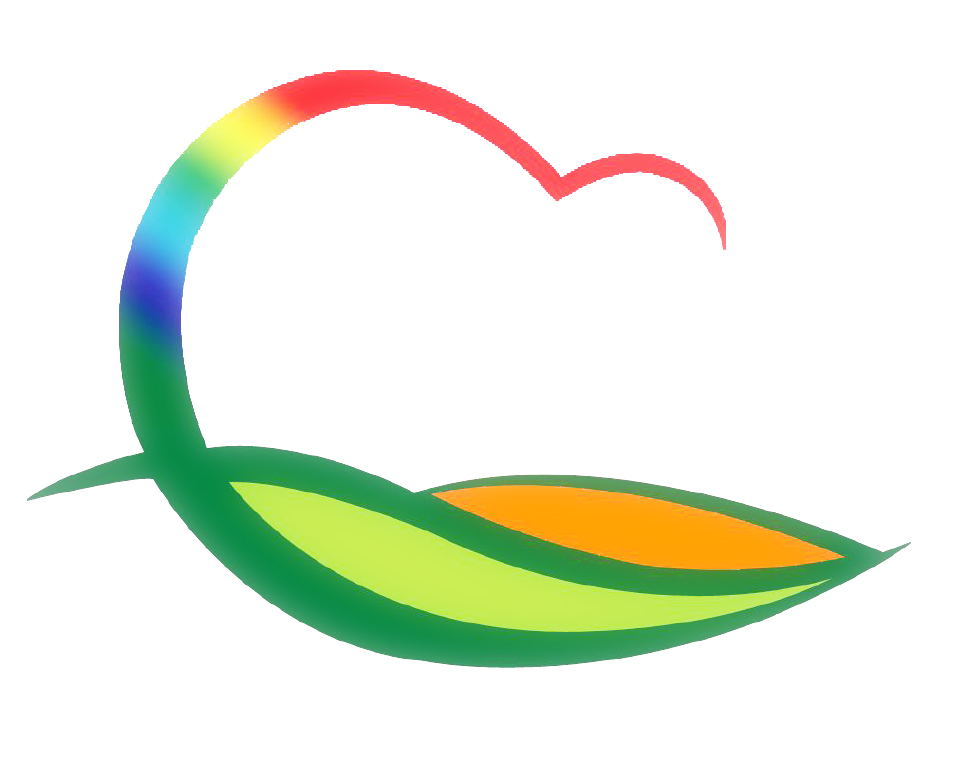 기획감사관
3-1.  2022년 균형발전사업  관련 담당 과장 회의 참석
2. 22.(화) 14:00 ~ 15:20 / 충북연구원 / 기획감사관 외 2명
도·시군간  업무 정보 공유 및 사업 준비사항 사전점검
3-2. 본청1차(가족행복과, 민원과) 자체 종합감사
2. 21.(월) ~ 2. 25.(금) / 상설감사장 / 기획감사관 외 5명
2019. 6월부터 현재까지 추진한 업무 전반
3-3. 2월 「찾아가는 무료 법률상담실 」운영
2. 21. (월) 11:00 ~ / 황간면사무소 
상 담 관 : 명지성 변호사(영동군 고문변호사)
상담내용 : 생활법 및 각종 쟁송사건 관련 법률상담